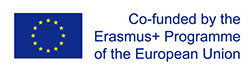 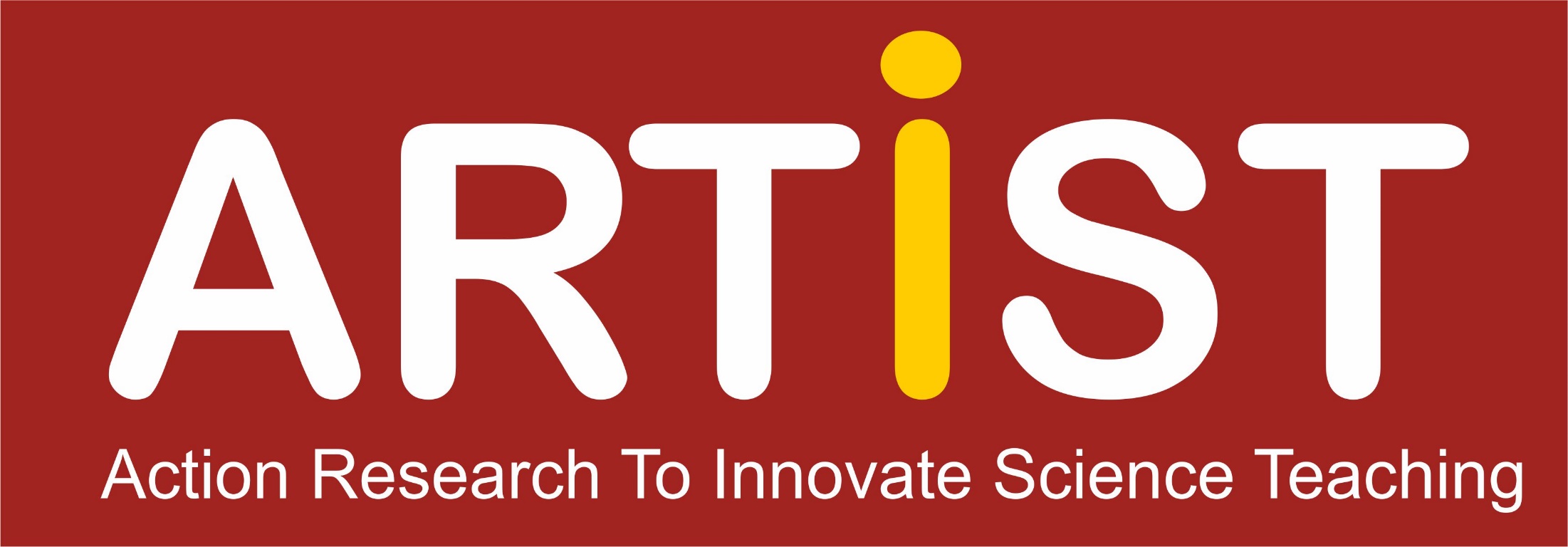 www.erasmus-artist.eu
This project has been funded with support from the European Commission. 
This publication [communication] reflects the views only of the authors, 
and the Commission cannot be held responsible for any use which may be 
made of the information contained therein.
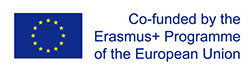 The ARTIST PPT Toolkit

Ingo Eilks and the ARTIST consortium
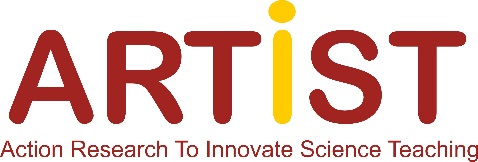 www.erasmus-artist.eu
About
The toolkit consists of figures from the ARTIST Guidebook for free use in presentations about action research in teacher education workshops.
The toolkit was prepared by the ARTIST – Action Research to Innovate Science Teaching Project (Editors Franz Rauch, Marika Kapanadze, Nadja Frerichs and Ingo Eilks)
This guide is part of the ARTIST – Action Research to Innovate Science Teaching project. The project was co-funded by the European Union under the program ERASMUS+ - Capacity Building in Higher Education (CBHE) from 2016-2019 under grant agreement number 573533-EPP-1-2016-1-DE-EPPKA2-CBHE-JP.
This guide is published under a Creative Commons Attribution-NonCommercial-ShareAlike (BY-NC-SA) license
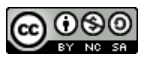 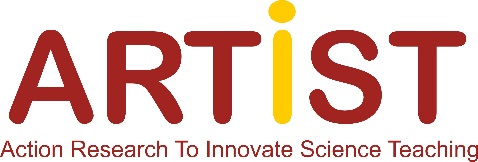 www.erasmus-artist.eu
The Action Research cycle
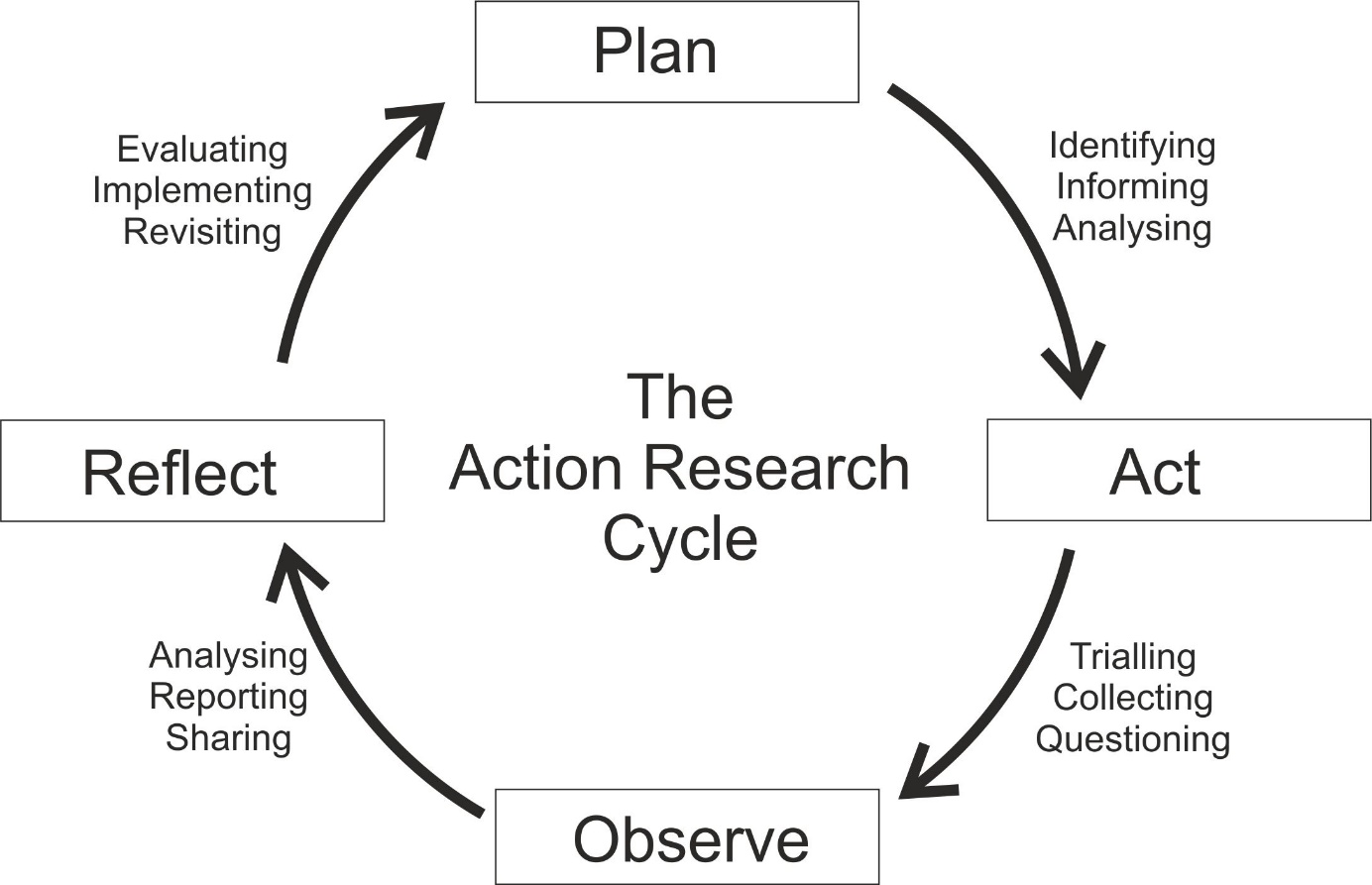 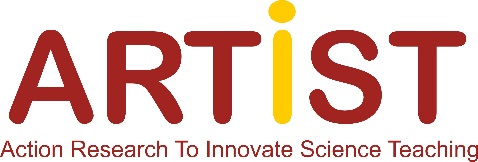 www.erasmus-artist.eu
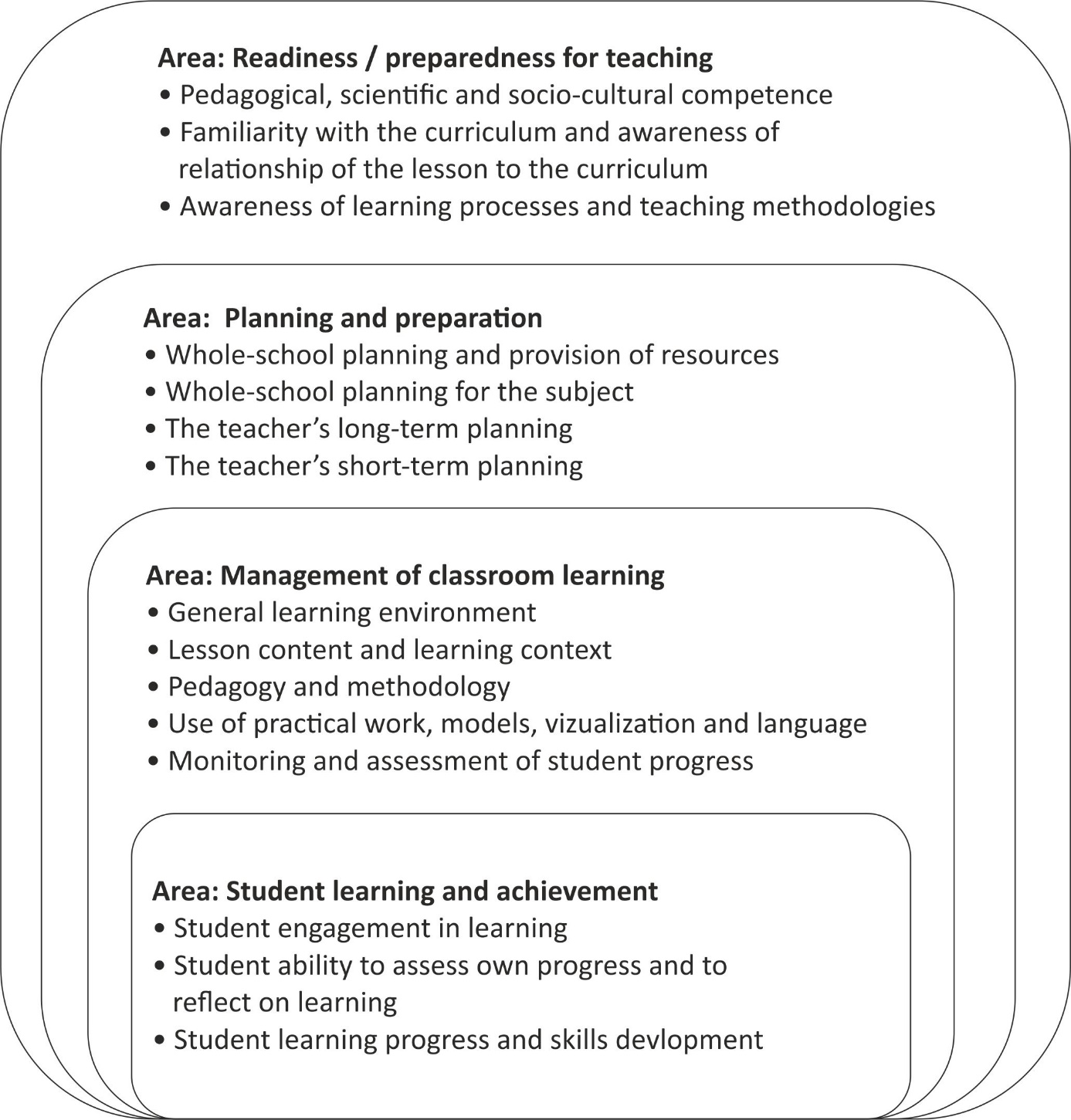 A model to reflect potential fields for action research to innovate science education
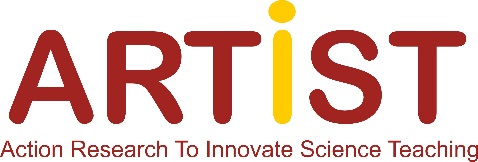 www.erasmus-artist.eu
Classroom research, teacher research, and action research in science education
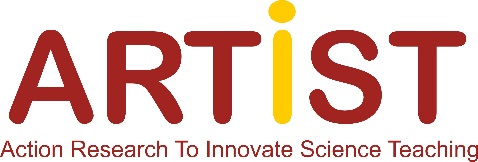 www.erasmus-artist.eu
Types of Action Research
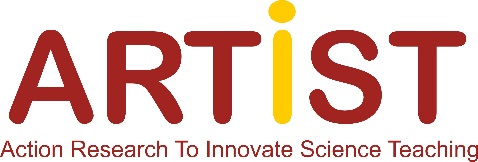 www.erasmus-artist.eu
Modes of Action Research in terms of interest
"Technical action research serves the interests of exercising greater control over human behaviour to produce the desired outcomes; 
practical action research serves the interests of practical wisdom in discerning the right course of action in particular circumstances; 
critical [emancipatory] action research serves the interests of emancipating people from oppression."
Elliott, J. (2005). Becoming critical: the failure to connect. Educational Action Research, 13, 359-374.
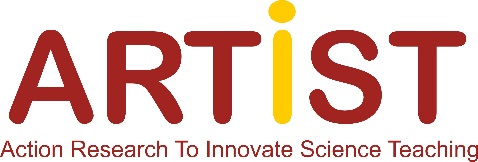 www.erasmus-artist.eu
Modes of Action Research in terms of power
“The differences in the relationship between the participants and the source and scope of the guiding ‘idea’ can be traced to the question of power. 
In technical action research it is the ‘idea’ which is the source of power for action and since the ‘idea’ often resides with the facilitator, it is the facilitator who controls power in the project. 
In practical action research the power is shared between groups of equal participants, but the emphasis is upon individual power of action. 
Power in emancipatory action research resides wholly within the group, not with the facilitator and not with individuals within the group. 
It is often the change in power relationships within a group that causes a shift from one mode to another.”  
 
						Grundy, S. (1982). Three modes of action research. Curriculum Perspectives, 2(3), 23–34.
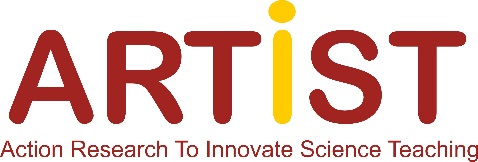 www.erasmus-artist.eu
One model for AR in science education
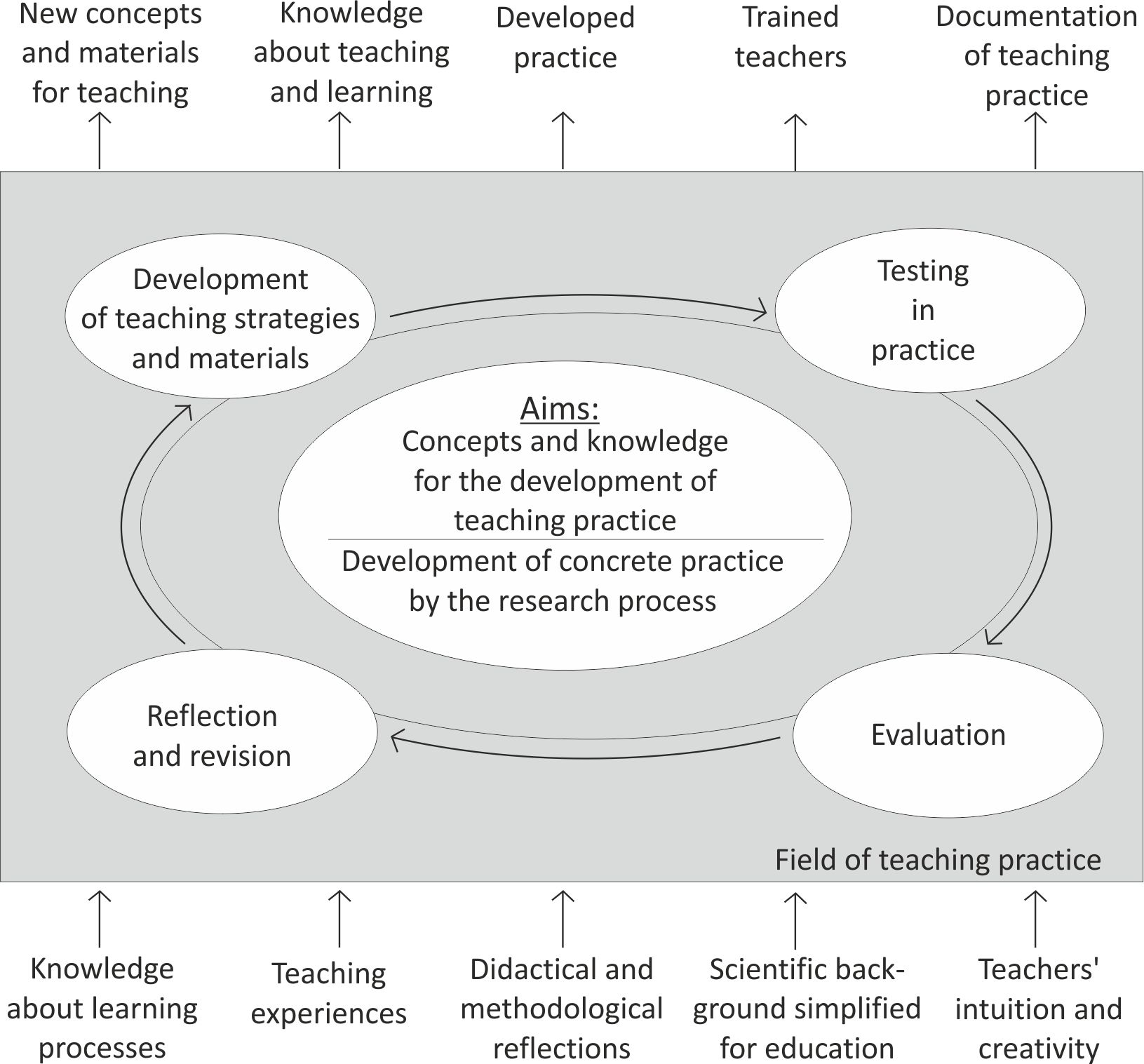 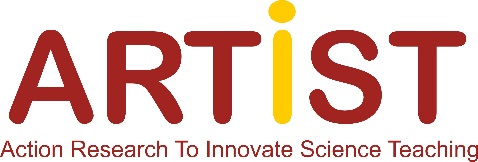 www.erasmus-artist.eu
The idea of upscaling
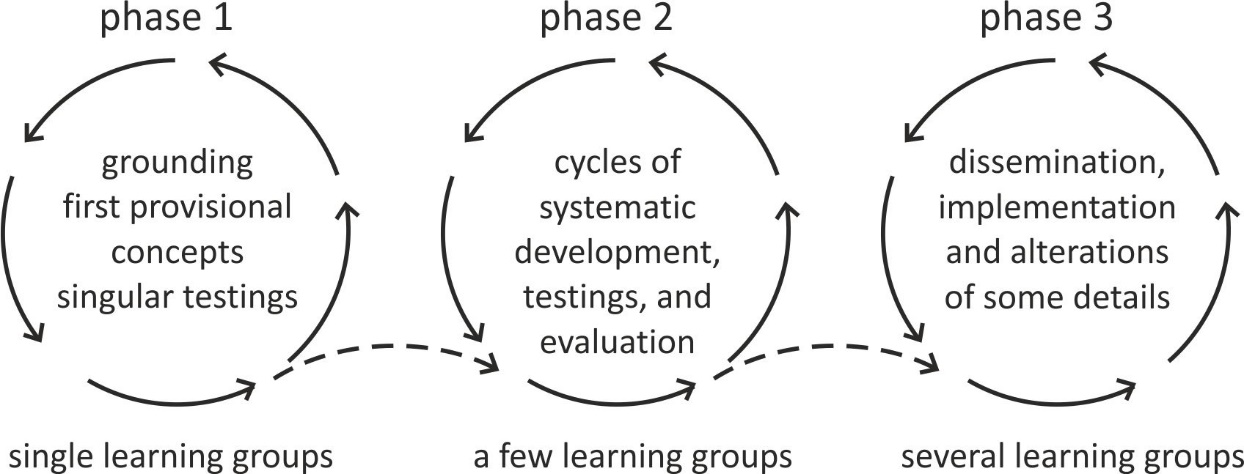 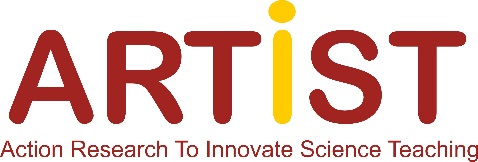 www.erasmus-artist.eu
Constructing meaning by triangulation
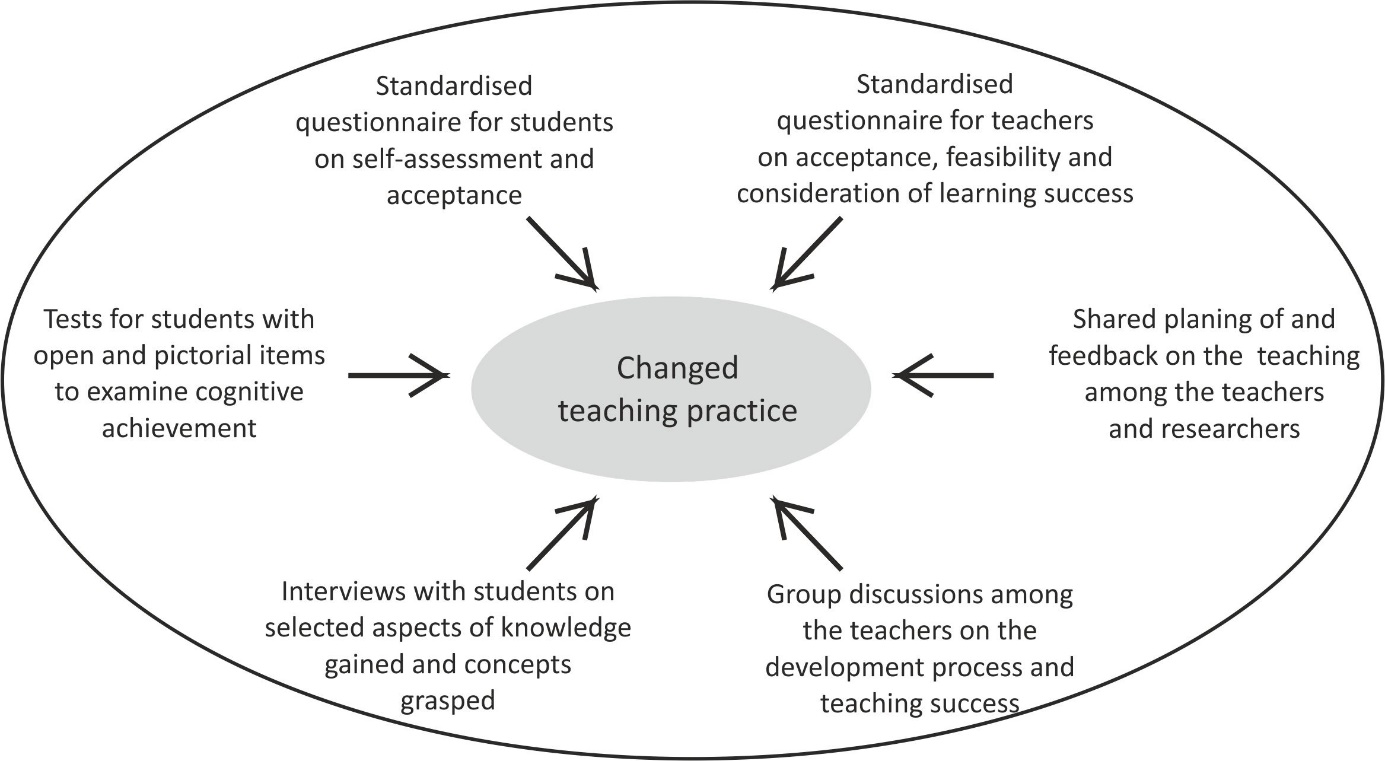 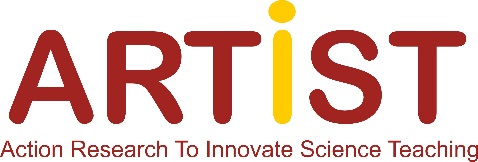 www.erasmus-artist.eu
What differs Action Research from traditional research
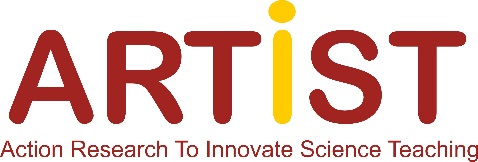 www.erasmus-artist.eu
The research paradigms in science education
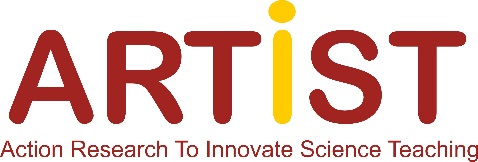 www.erasmus-artist.eu
Potential roles of teacher researchers and external researchers in action research
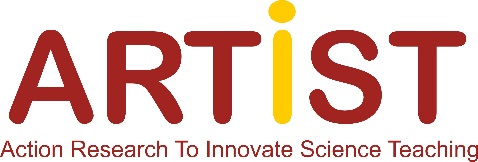 www.erasmus-artist.eu